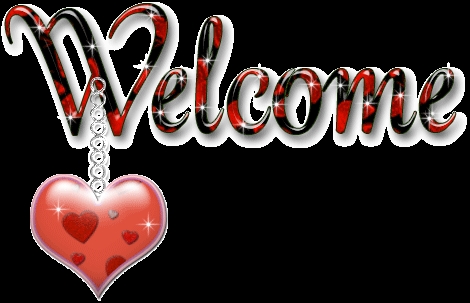 G,T  Degree College.
Kotchandpur, Jhenaidah.
On-line class
Teacher’s information
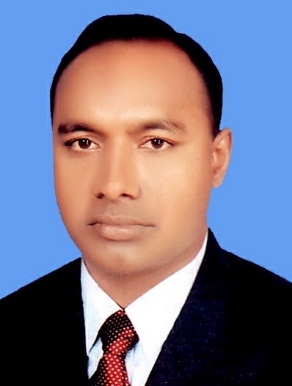 Md. Abbas ali
Assistance Professor (Management) 
G,T College, Kotchandpur, Jhenaidah 
Facebook: facebook.com/abbasali1976
GMAIL: abbasali1976@gmail.com
Mob: 01911-655784*01717-337116
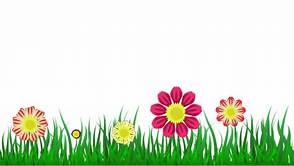 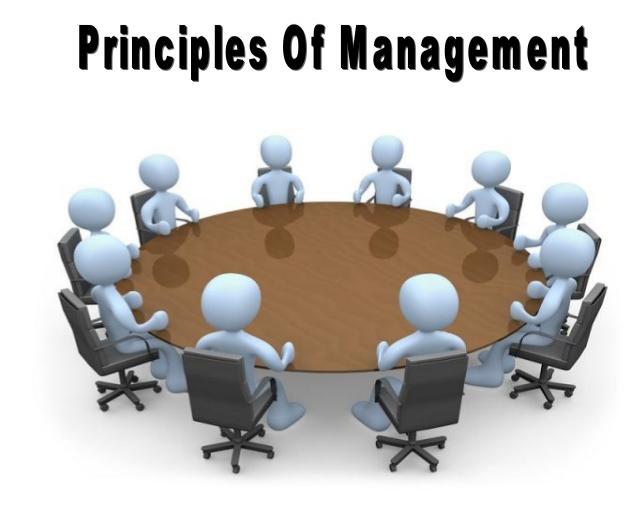 সাধারণত যে নিয়ম বা রীতি অনুসরণ করে কোনাে কার্যসম্পাদন করা হয় , তাকে নীতি বলে। আসলে নীতি হচ্ছে কার্যসম্পাদনের মৌলিক নির্দেশিকা।ব্যবস্থাপনা নীতি হলাে ব্যবস্থাপনা কার্যসম্পাদন করতে গিয়ে ব্যবস্থাপকগণ দীর্ঘদিন যে নিয়মনীতি বা রীতি চর্চা ও প্রয়ােগ করেছেন তার মধ্য হতে সর্বজনীনভাবে গৃহীত ও সত্য বলে প্রতিষ্ঠিত নিয়মরীতি। এগুলো সুষ্ঠ ও সুশখলভাবে ব্যবস্থাপনা কার্যসম্পাদনে দিক - নির্দেশনা দিয়ে থাকে। এগুলাের মােট সংখ্যার ব্যাপারে নীতির উন্নবিক। বা প্রবক্তাগণ একমত নন।
এদের মধ্যে অন্যতম হেনরি ফেয়ল ( Henri Fayol ) বলেছেন ১৪টি নীতির কথা।
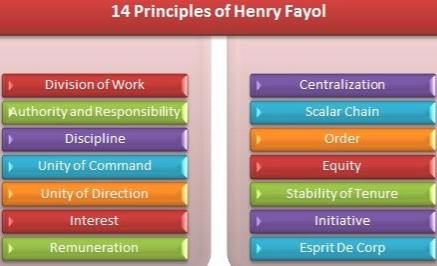 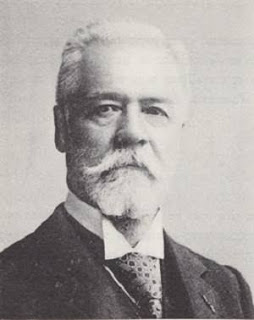 F.W Taylor ৪টি নীতির কথা বলেছেন
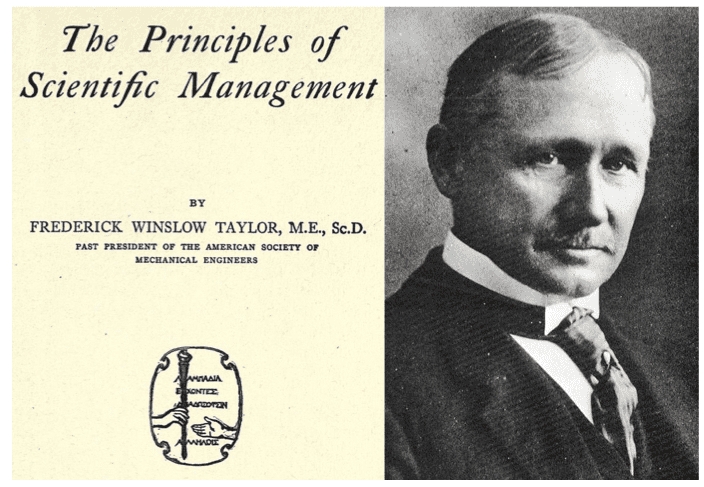 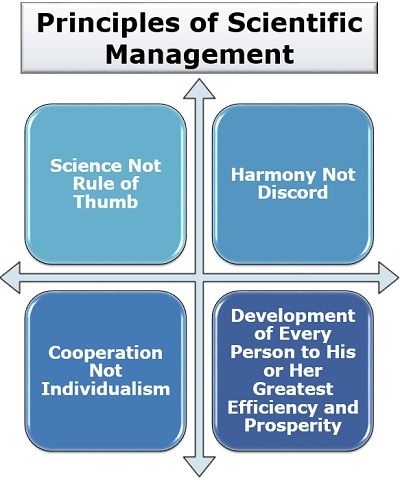 Mooney and Reiley ৯টি নীতির কথা বলেছেন
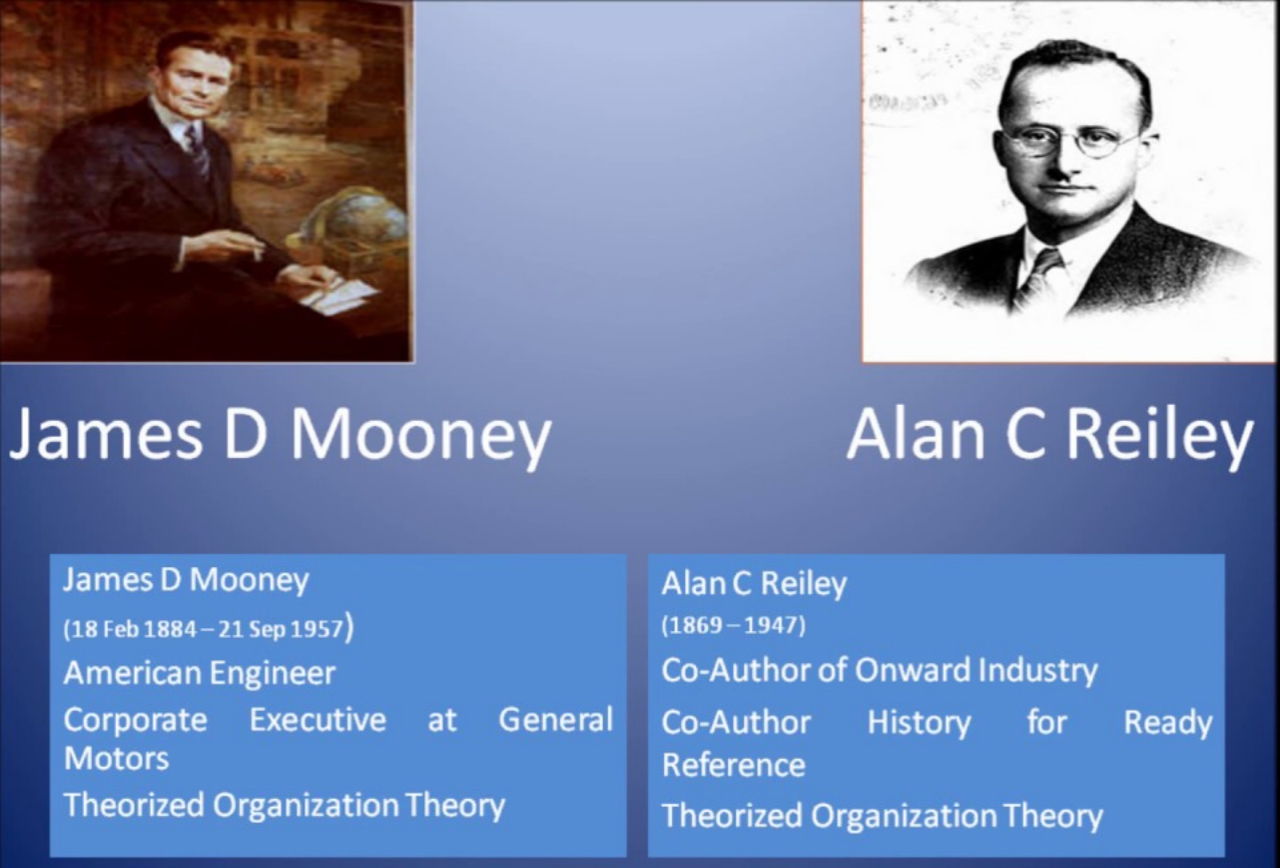 Gullick and Urwick ১০টি নীতির কথা বলেছেন
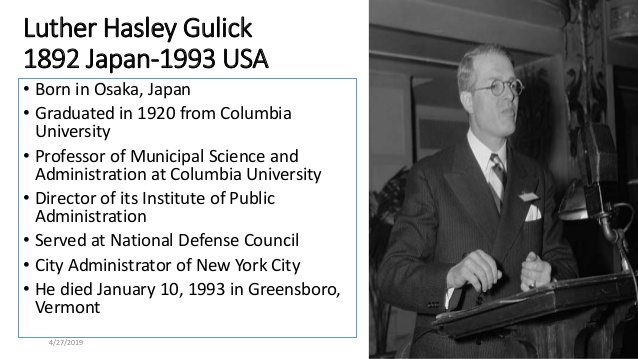 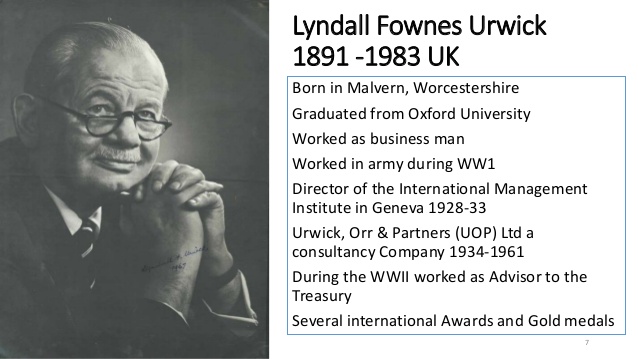 Henry Poor ২টি নীতির কথা বলেছেন
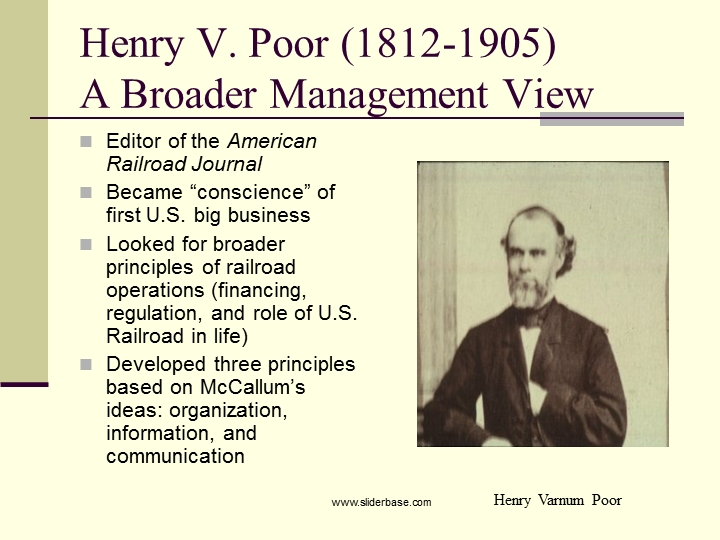 D . c . McCallum ৬টি নীতির কথা বলেছেন
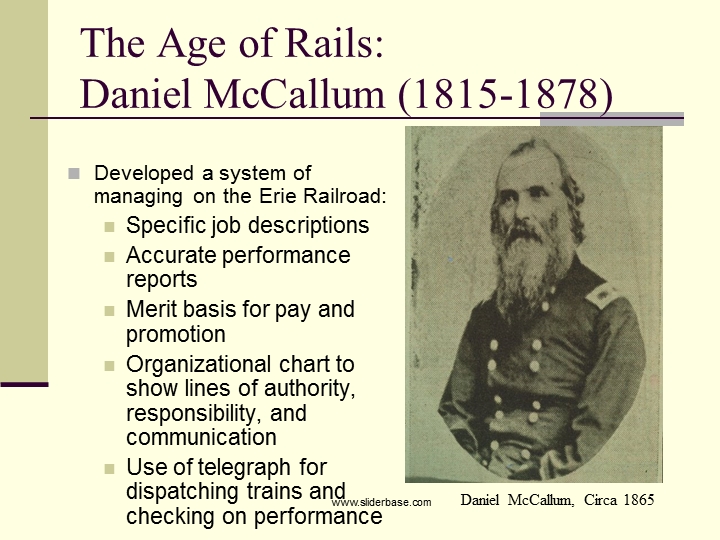 তন্মধ্যে হেনরি ফেয়লের ১৪টি নীতি বিজ্ঞানসম্মত বাস্তবানুগ ও সময়ের পরীক্ষায় উত্তীর্ণ হওয়ায় সর্বজনীনভাবে গ্রহণযােগ্যতা পেয়েছে। তাই সঙ্গত কারণেই এ ১৪টি নীতিসহ উল্লেখযােগ্য কয়েকটি নীতি নিয়ে আগামী ক্লাসে ব্যাখ্যা করা হবে।
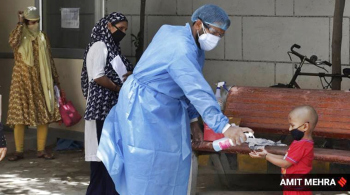 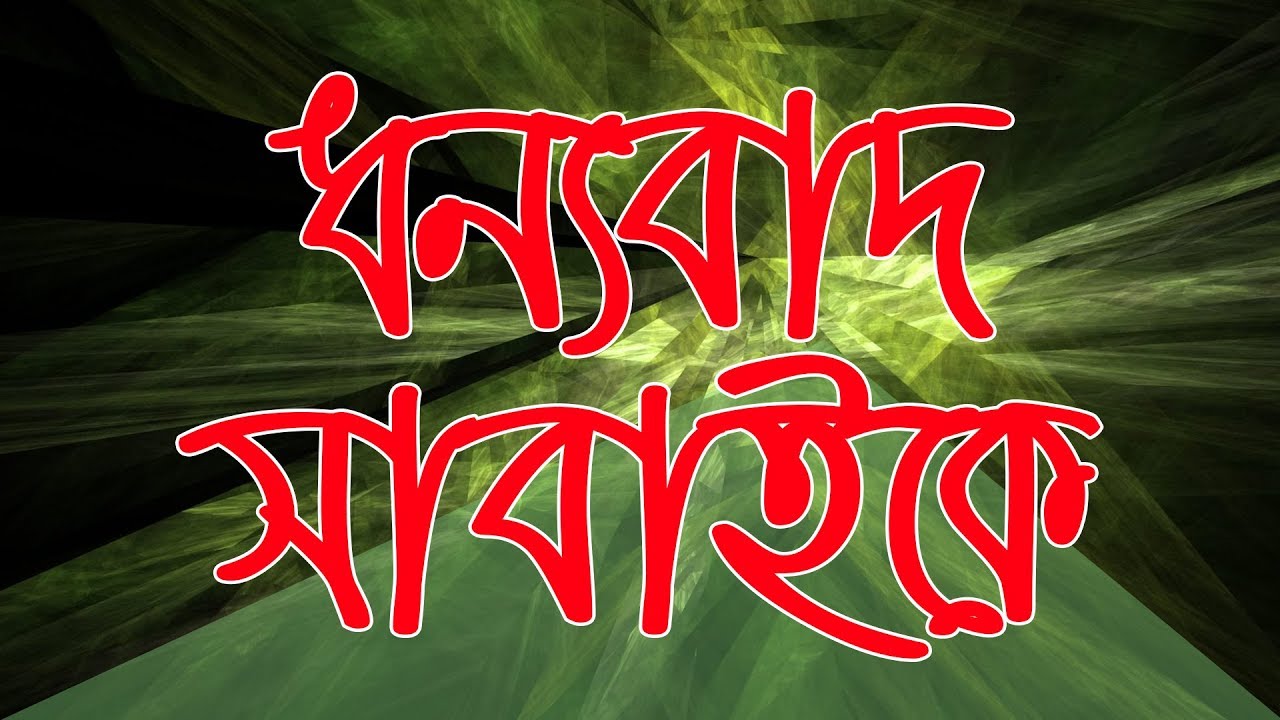